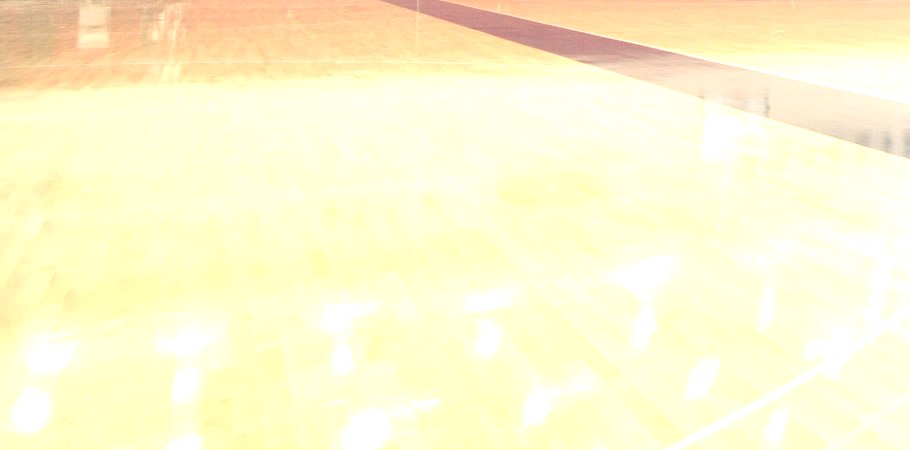 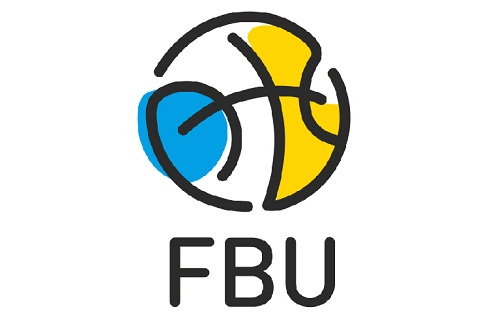 ФЕДЕРАЦИЯ БАСКЕТБОЛА
 УКРАИНЫ
ТЕХНИКО-ТАКТИЧЕСКАЯ 
ПОДГОТОВКА 
БАСКЕТБОЛИСТОВ 9-10 ЛЕТ
Дмитрий Коломийченко
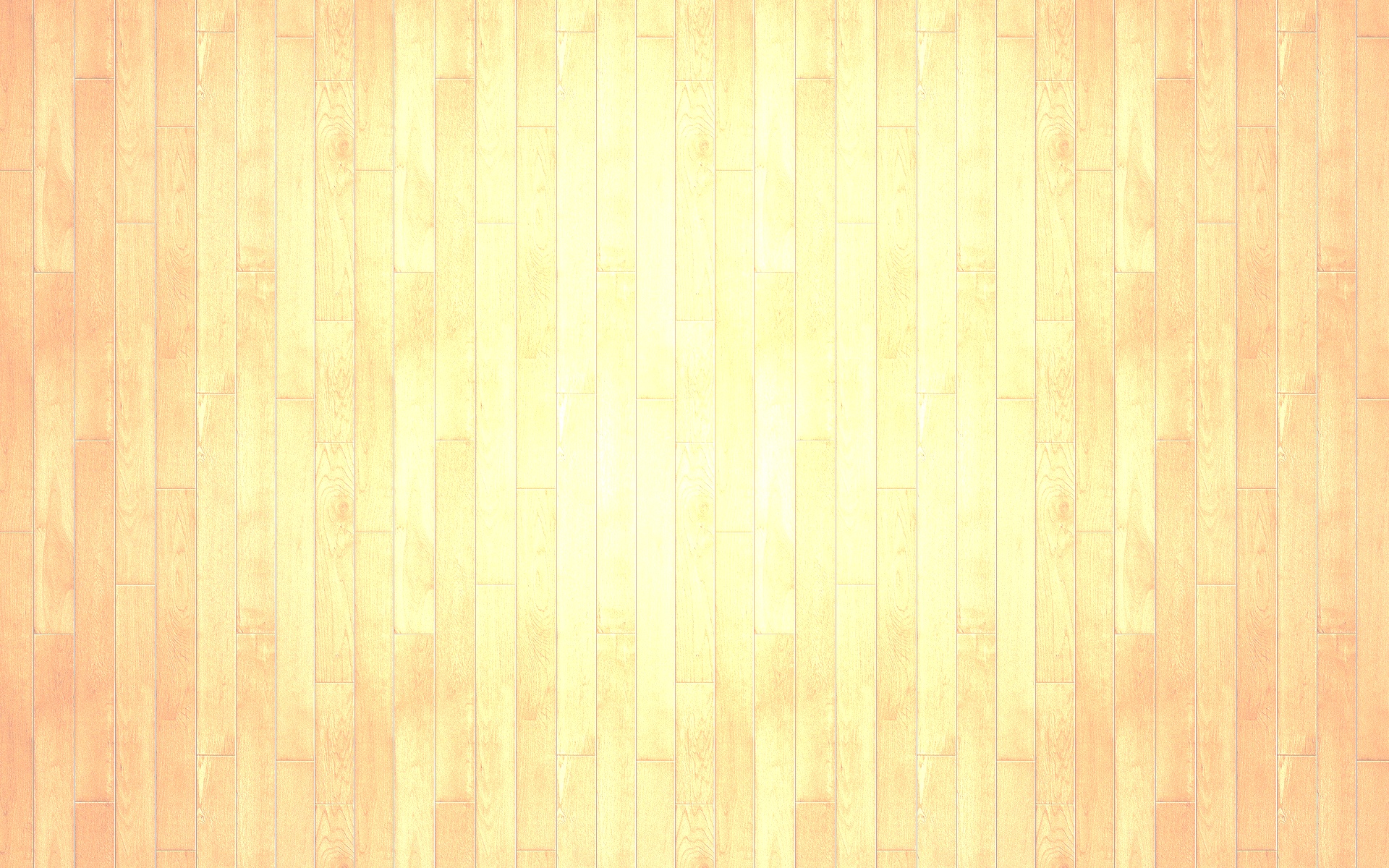 ТРЕНИРОВОЧНОЕ ЗАНЯТИЕ – ОСНОВА ПОДГОТОВКИ ИГРОКА
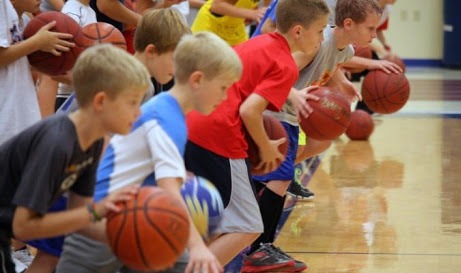 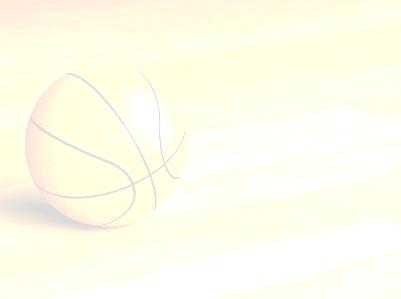 ПОДГОТОВИТЕЛЬНЫЙ ЭТАП  ДЛЯ 
САМЫХ МАЛЕНЬКИХ, 9–10 ЛЕТ
Отсюда начинается приобщение детей к баскетболу, который должен быть адаптирован к их возрастным особенностям. 

В этот же период начинается игра с соблюдением правил.  Игроки в этом возрасте испытывают большие трудности, когда встречаются с сопротивлением со стороны других игроков. Поэтому следует внимательно относиться к развитию навыков игры в защите. 

Игра будет носить индивидуальный характер с преобладанием ведения мяча. Причем с преобладанием высокого отскока мяча
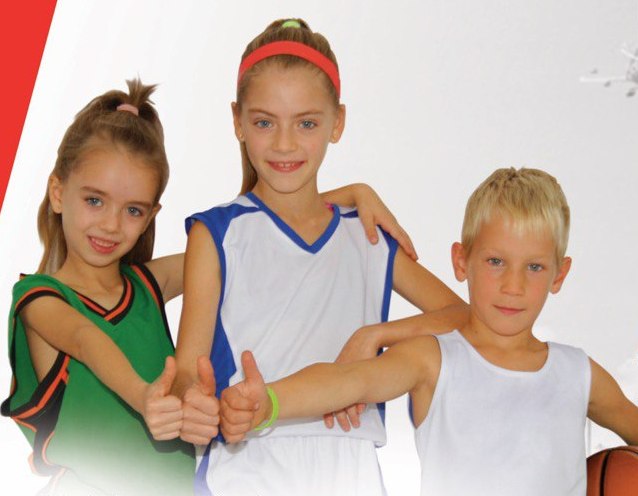 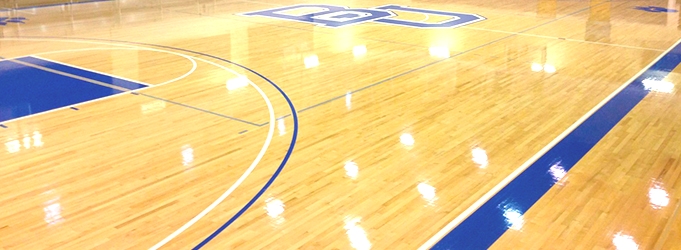 Не стоит по этому поводу излишне беспокоиться. Это происходит потому, что ребенку трудно одновременно и управлять своим телом, и контролировать внешние факторы. 

Особенности детской психомоторики также должны учитываться. 
Ваш первоочередной труд должен заключаться в том, чтобы приучить детей играть в контакте с другими игроками. Как с партнерами, так и против соперников. 

Тренировочные сессии должны быть непродолжительными, упражнения – разнообразными. Игровой подход является основным инструментом обучения.
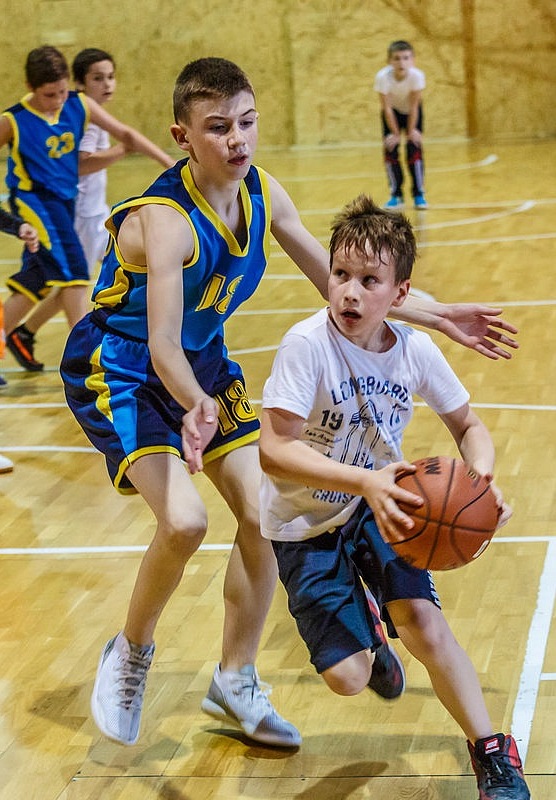 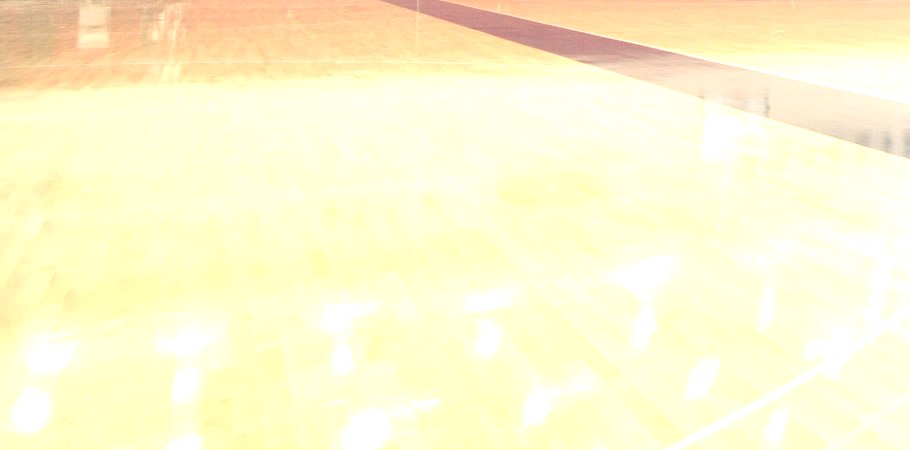 ОБЩИЕ ОРИЕНТИРЫ ЭТАПА
Дети приходят на спортивную площадку, чтобы поиграть.
Ваши задачи в области психологии:
Развивать интерес детей игрой в баскетбол. 
 Быть полноценным и вовлеченным участником группы.  
 Обучить детей нормам поведения в тренировочном занятии и их соблюдению. 
 Помочь ребятам самоутвердиться и повысить самооценку благодаря опыту и поддержке с вашей стороны, со стороны родителей и взрослых игроков.
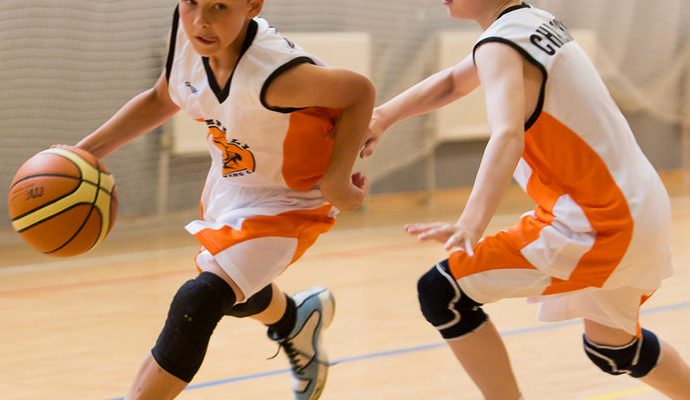 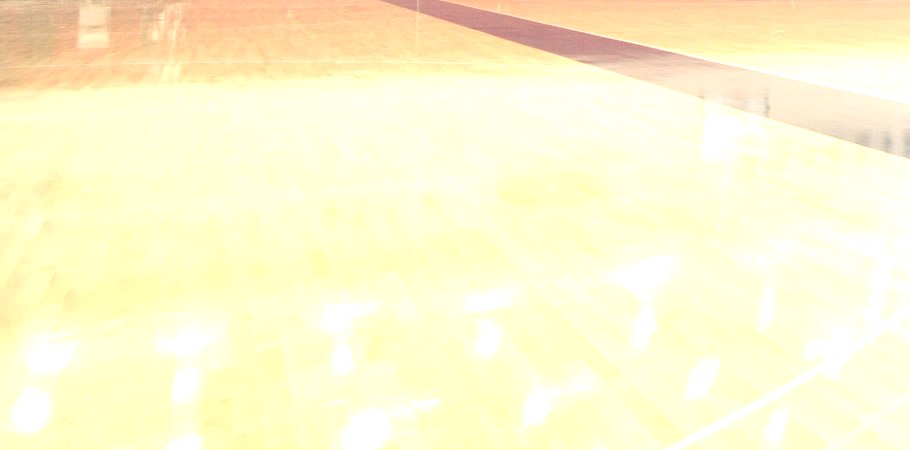 Ваши задачи в области физической подготовки:
Развивать общую координацию. 

 Улучшать чувство пространственно-временной ориентации (чувствительная фаза). 

 Облегченная физическая подготовка: посредством игры развивать общие спортивные качества и способности.
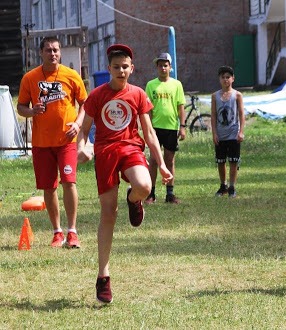 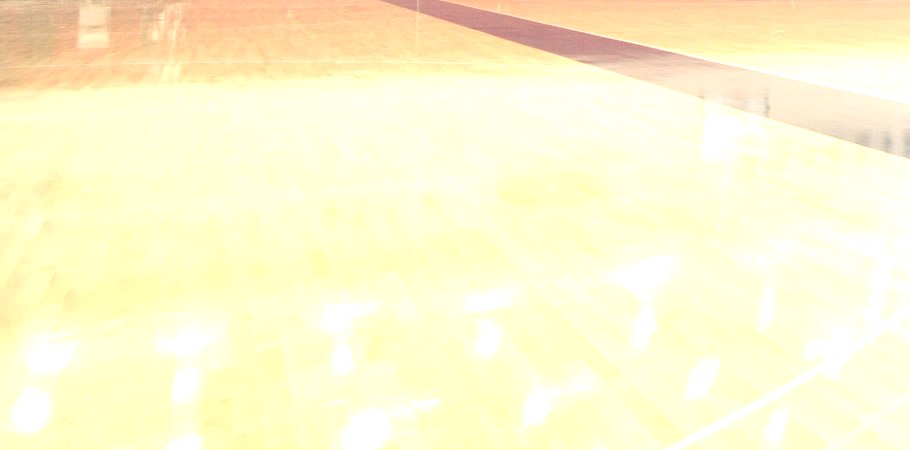 Ваши задачи в области технической подготовки:
Учить основам базовой индивидуальной техники для ведения самостоятельной игры. 

 Учить основам групповых и командных взаимодействий с партнерами.
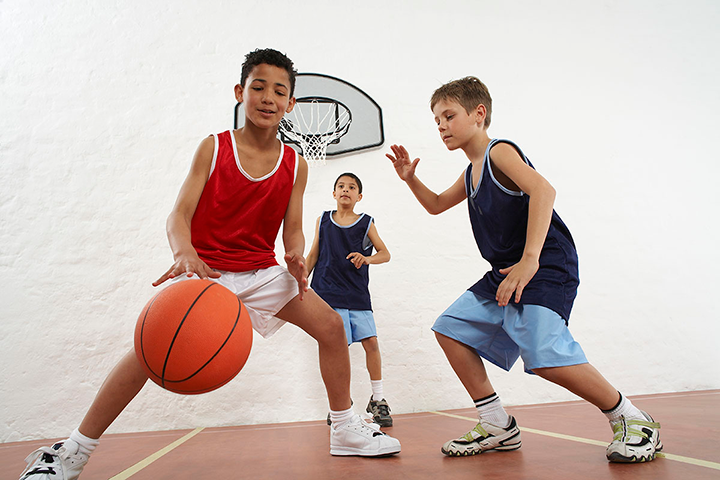 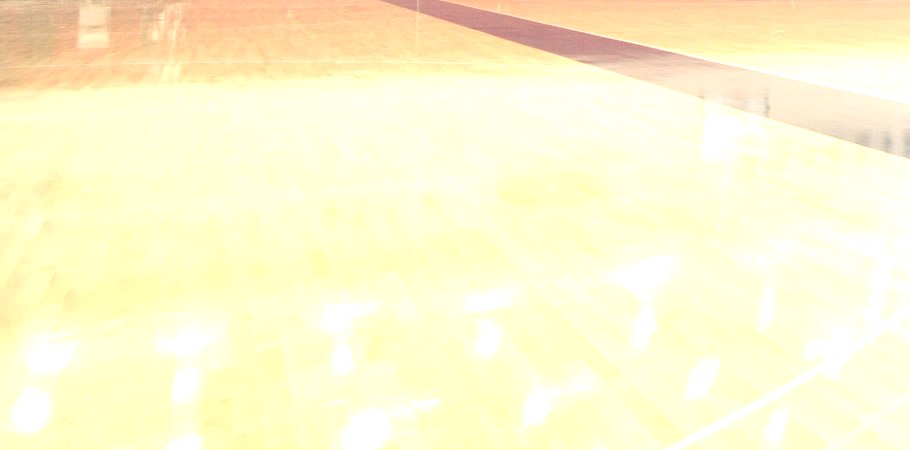 ПОМНИТЕ, ЧТО ДЕТСКИЙ БАСКЕТБОЛ ПРЕДНАЗНАЧЕН ДЛЯ САМЫХ МАЛЕНЬКИХ ИГРОКОВ, ЧТОБЫ ОНИ ПОЛУЧАЛИ УДОВОЛЬСТВИЕ ОТ ИГРЫ
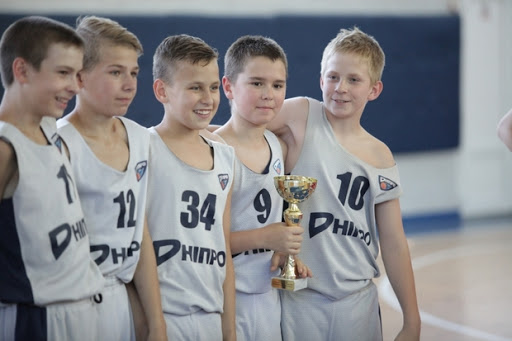 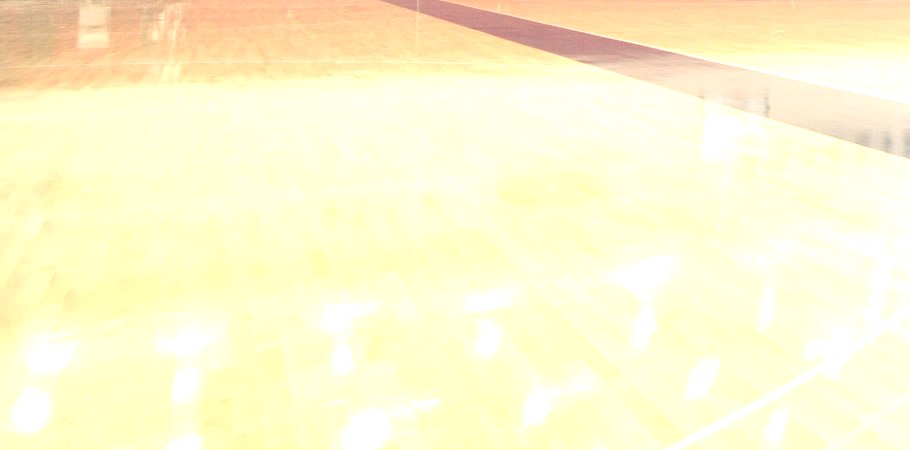 Основные задачи 
начальной подготовки 
для команды игроков
 9–10 лет:
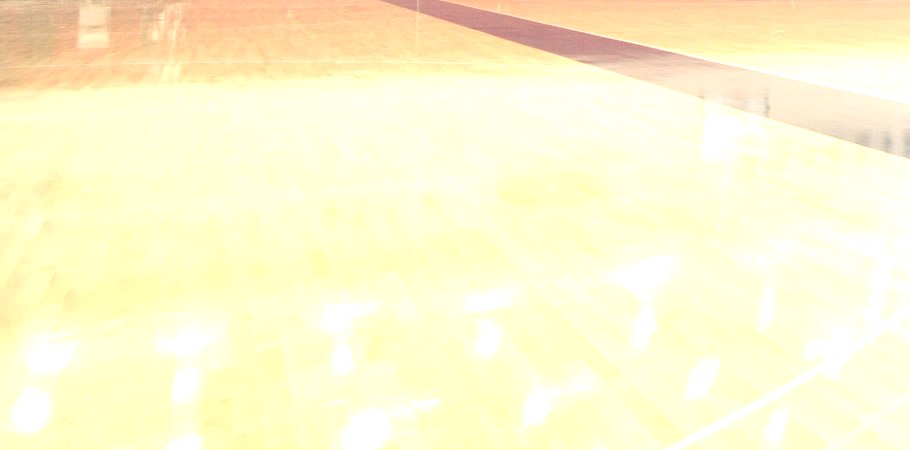 2 х 0 с передачей мяча на бросок и проход. 

 Ведение мяча как основной элемент перед обучением передаче и броску (игроку, хорошо владеющему мячом, легче научиться передавать мяч и бросать, так как формируется хорошее ощущение мяча) и основные движения, изменения «углов атаки», смены направления, c целью обыграть своего защитника.  

 Нападение 2 х 1.  

 Свободная игра в формате 3 х 3.
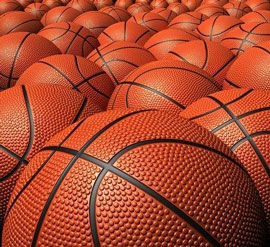 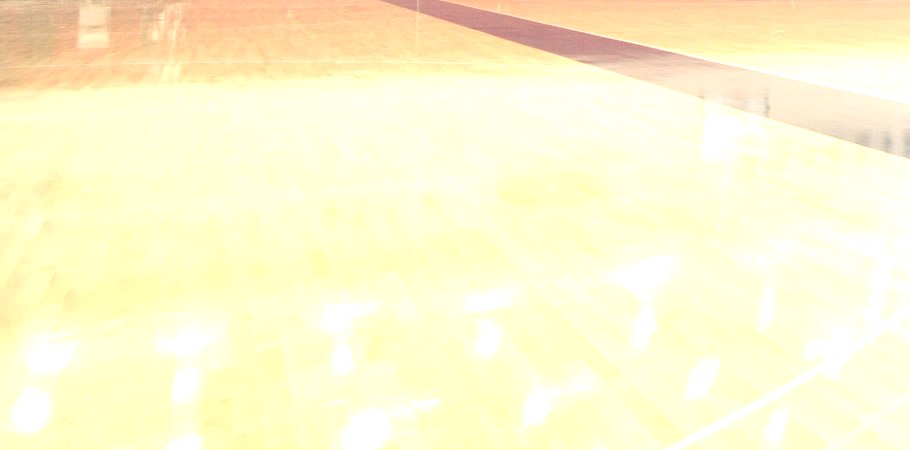 Как можно обучать детей на этом этапе:
Нападение: дистанция игроков друг от друга 5–6 метров. Все стараются быть открыты. Игрок с мячом выполняет проход к корзине, но не может передать мяч. Передачу можно выполнять только после прохода игрока под кольцо или в трехсекундную зону. Стимулировать броски в корзину с целью развития индивидуальных качеств игрока.  

 В защите: защитники должны видеть мяч и быть рядом со своим нападающим.  

 Все выполняется в игровой форме, все участвуют в игре и все могут взять на себя лидерство.
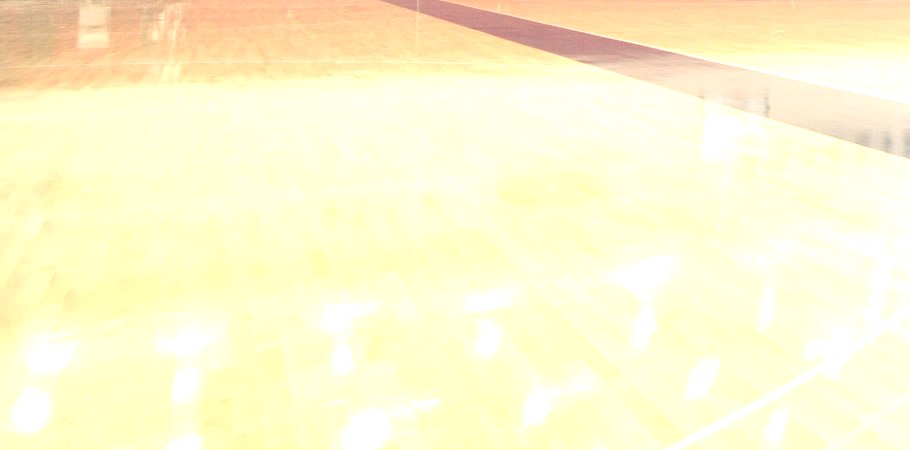 Рекомендации для тренировки
«Изучать все базовые навыки без привязки к виду спорта: перемещения, прыжки, вращения, броски, ловля мяча и других предметов»

«Главным инструментом остается игровой подход»
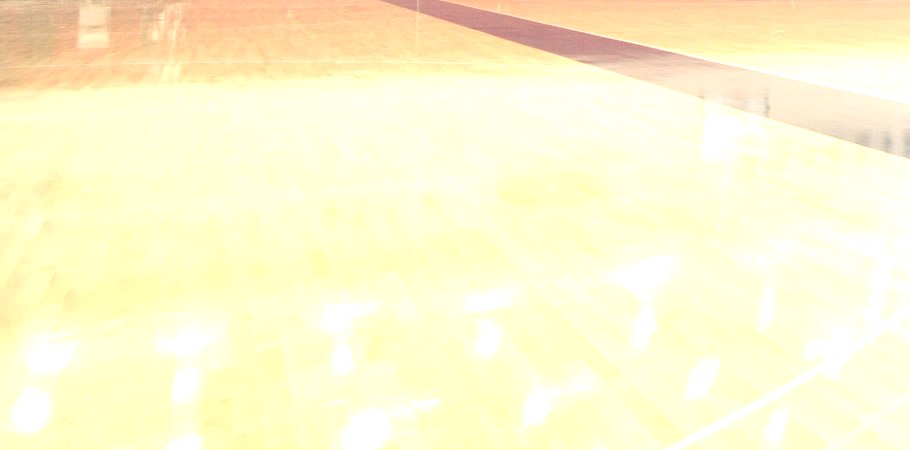 Содержание тренировок по физической 
и двигательной подготовке
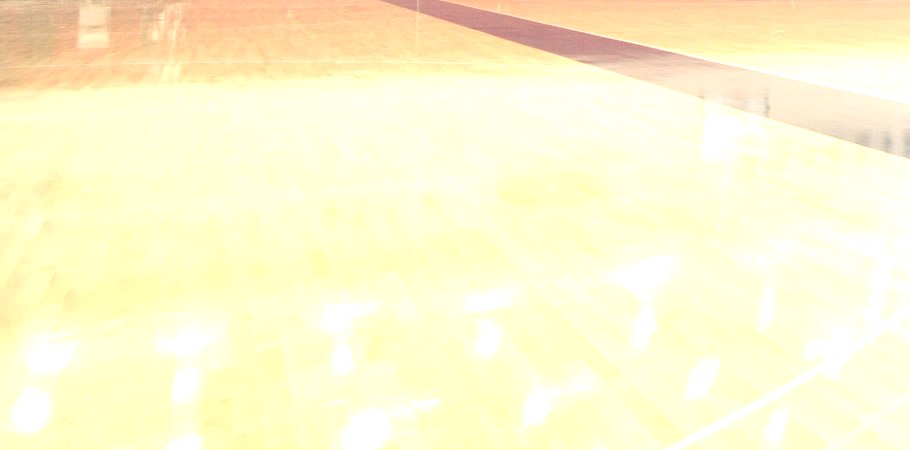 Содержание технической и тактической подготовки.
 Введение базовых тактических принципов:
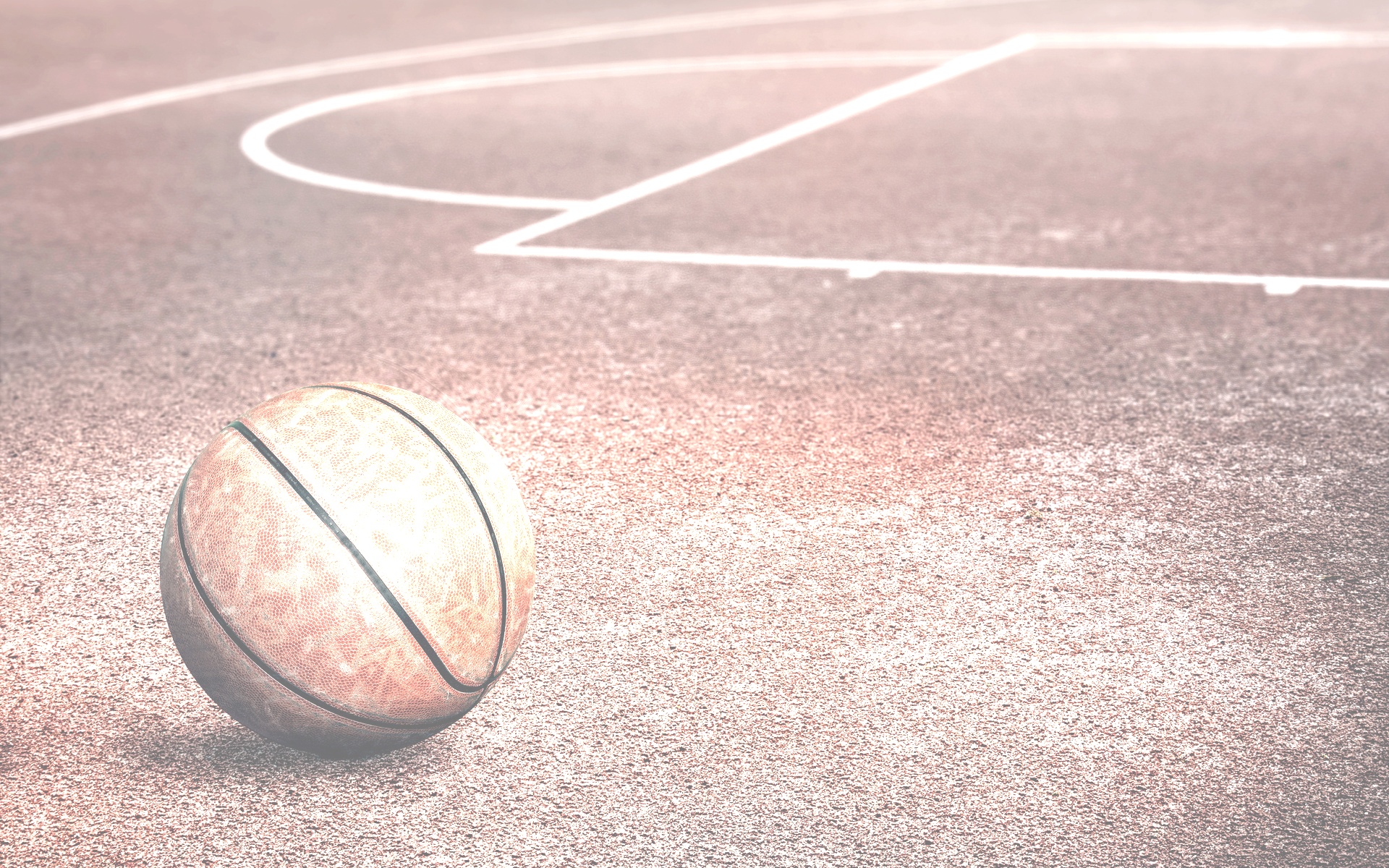 Технико-тактические навыки, которыми должен обладать баскетболист в 9-10 лет, соответственно темы, над которыми необходимо работать тренерам начальной подготовки в 9-10 лет
Технико-тактические навыки, которыми должен обладать баскетболист в 6-7 лет
 (темы над которыми необходимо работать тренерам начальной подготовки в 6-7 лет)
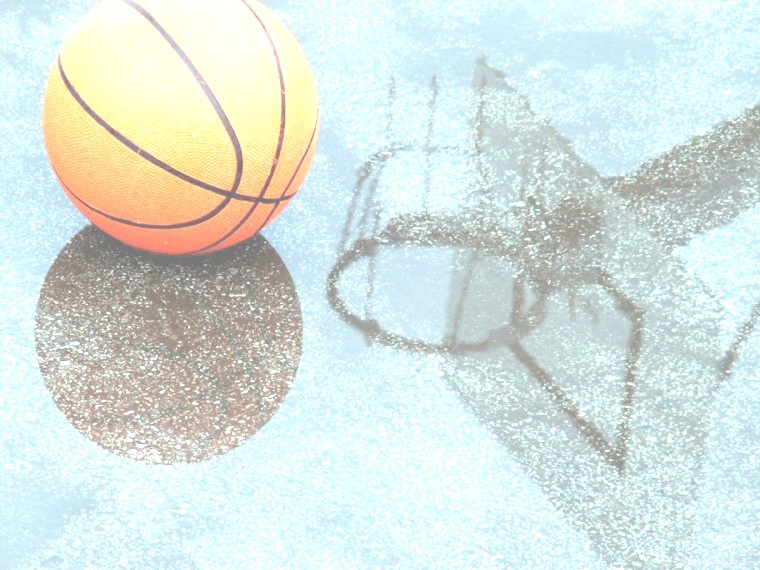 техническая подготовка:
 дриблинг с обманными движениями:
                            -внутрь/наружу (in and out)
                            -под ногой ( between  the Legs)
                           -за спиной (behind the back)
                           -разворот (Spin)
 новые виды атаки(завершения)
                           -атака слабой рукой с двойного шага
                           -атака атакующим шагом (Power Stop)
 передача
                         -слабой рукой на месте
                         -сильной рукой после дриблинга
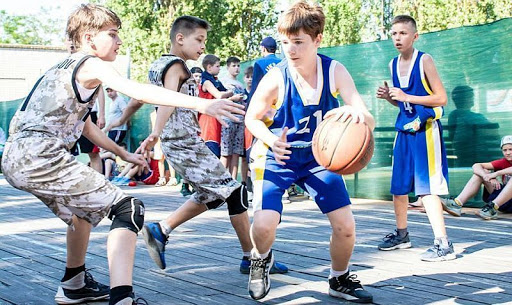 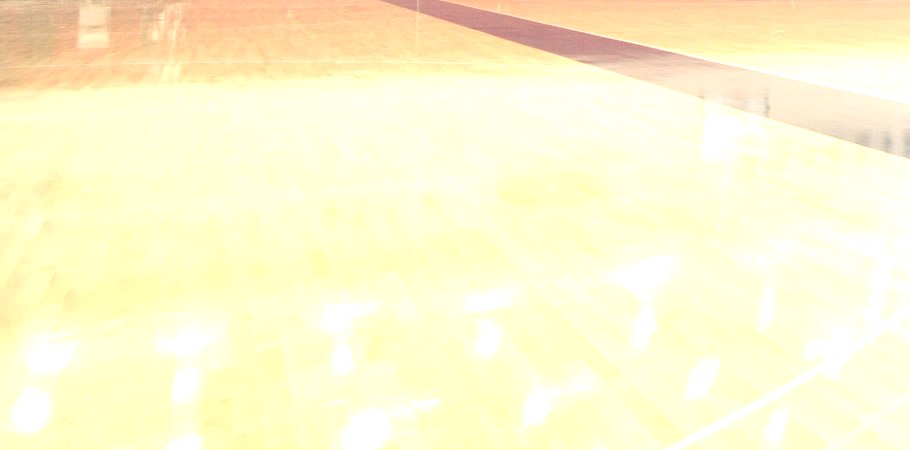 Бросок (начинаем уделять внимание остановкам и работе ног во время броска)
                        -остановка напрыжкой (Jump Stop)
                        -остановка двумя шагами (One Two Stop)
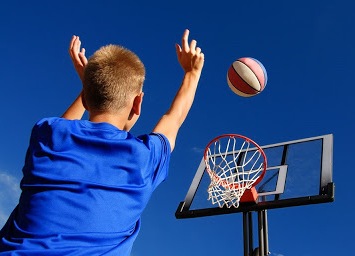 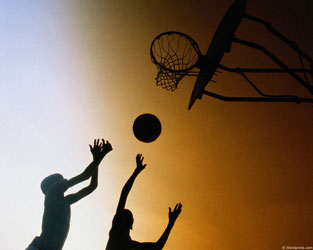 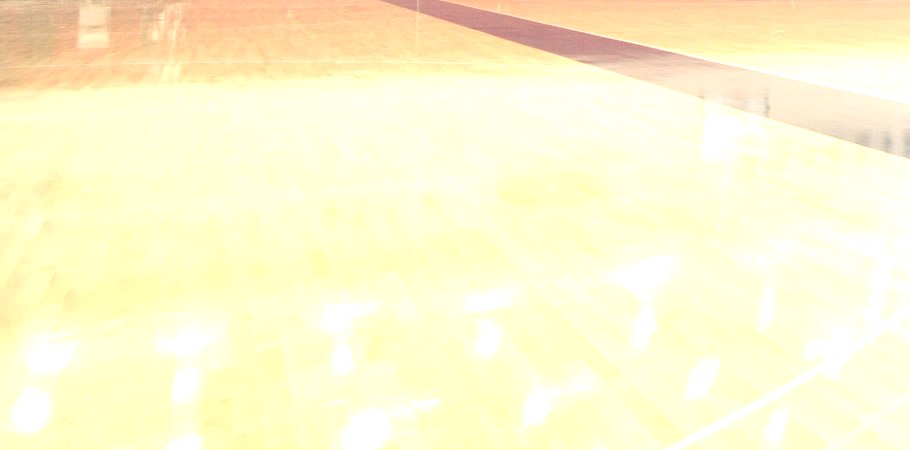 Защита (основы защиты 1 в 1)
                  -правильность расположения в защитной стойке
                  -правильность работы ног и рук
                   -правильность перемещения
 Подбор (основы)
                     -привитие понимания контакта
                     -постановка спины
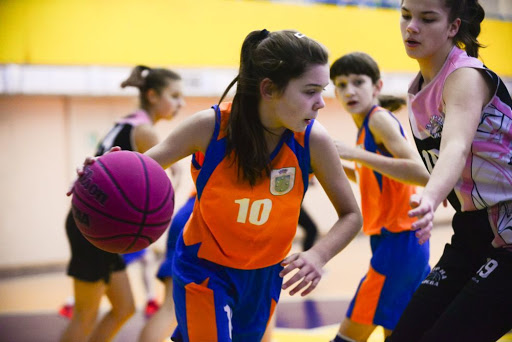 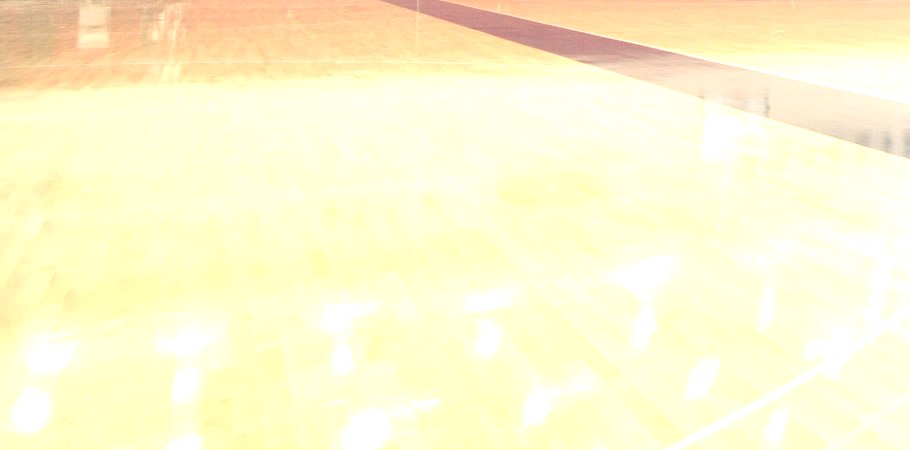 Тактическая подготовка (без участия защитника)
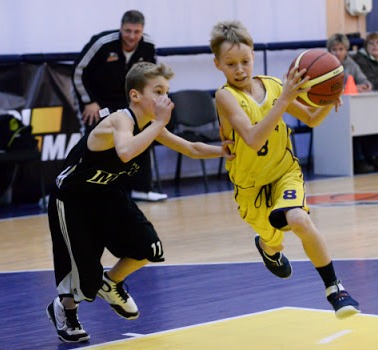 3/0:
Передача-врывание (Give and Go)
Понятие соблюдения пространства (Spacing)
Получение мяча (Opening)
Тактическая подготовка (с участием защитника)
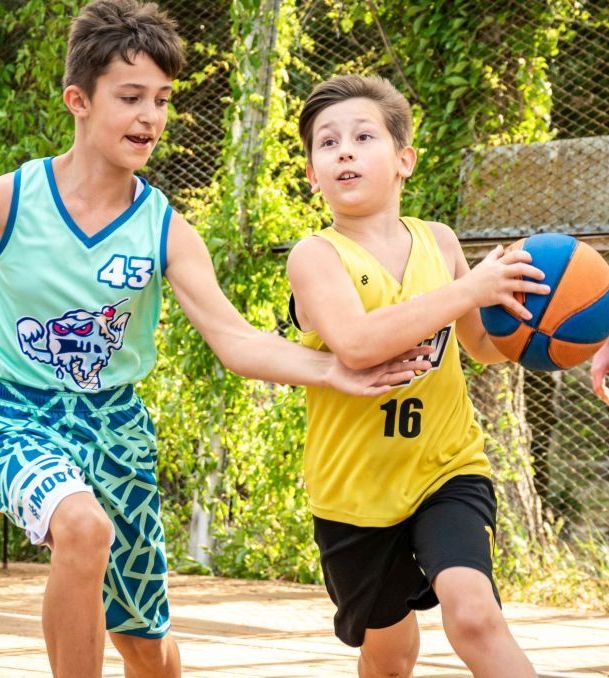 2/1:
-основы атаки с численным 
преимуществом
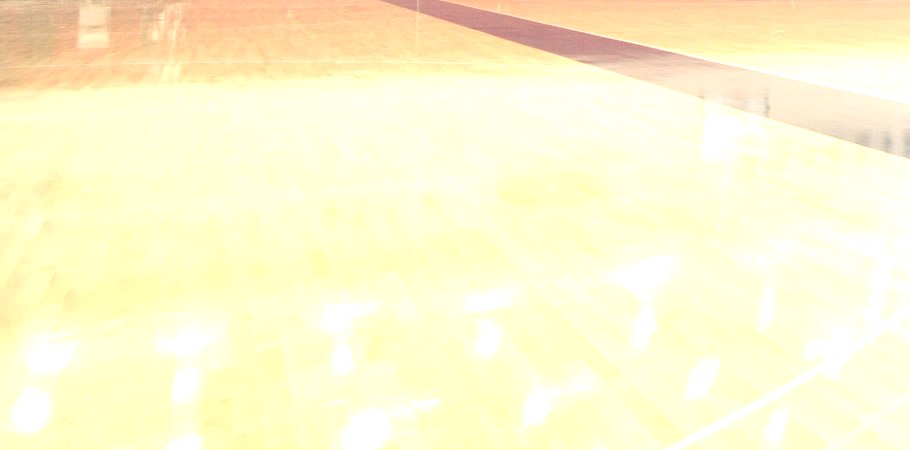 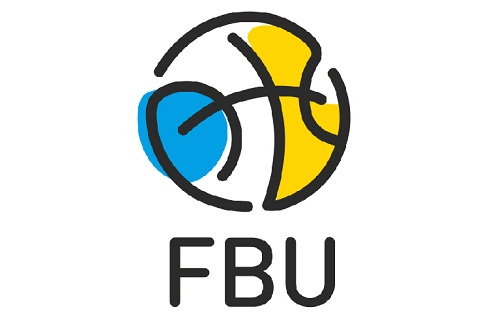 ФЕДЕРАЦИЯ БАСКЕТБОЛА
 УКРАИНЫ
ТЕХНИКО-ТАКТИЧЕСКАЯ 
ПОДГОТОВКА 
БАСКЕТБОЛИСТОВ 9-10 ЛЕТ
Дмитрий Коломийченко